Reference variables,pass-by-reference andreturn-by-reference
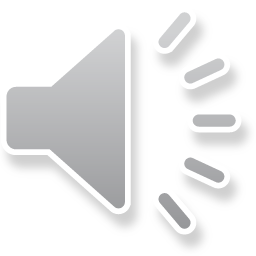 Outline
In this lesson, we will:
Learn about reference variables
Aliases to other assignable items (lvalues)
See how to use this for pass-by-reference
Changing arguments—not parameters—inside of functions
Useful for updating arguments that hold values
We will also see return-by-reference
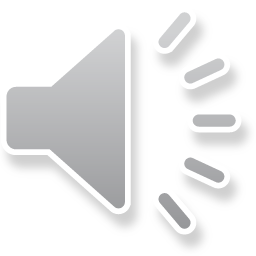 Definition
An alias is another name for a person or something
Sometimes written a.k.a. for also-known-as

Mark Twain is an alias for Samuel Langhorne Clemens
Charles Lutwidge Dodgson, a.k.a. Lewis Carroll, was a mathematician

An alias in a programming language is one identifier that is another name for a different identifier
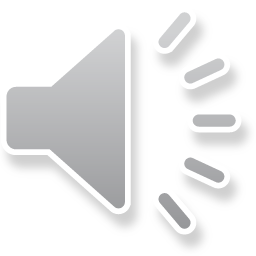 Reference local variables
Aliases in C++ are through references variables
typename &new_identifier{ existing_identifier };

Reference variables must be initialized
Whatever they are initialized to must be assignable
It must be able to be the left-hand side of an assignment operator
Anything that can be assigned to is also called an lvalue
Whenever the reference variable is read,
	what lvalue it was initialized with is read
Whenever the reference variable is assigned to,
	whatever lvalue it was initialized with is assigned to

An alias does not create a new local variable, parameter, etc.
It simply gives another name for an existing identifier
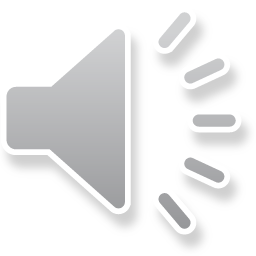 Reference local variables
For example:
#include <iostream>
int main();

int main() {
    int  m{42};
    int &n{m};
    // Now, 'n' is an alias for 'm'
    std::cout << "m = " << m << ", \tn = " << n << std::endl;
    m = 91;
    std::cout << "m = " << m << ", \tn = " << n << std::endl;
    n = 360;
    std::cout << "m = " << m << ", \tn = " << n << std::endl;

    return 0;
}
Output:
   m = 42,         n = 42
   m = 91,         n = 91
   m = 360,        n = 360
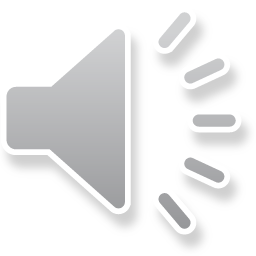 Reference local variables
You could use this to simplify the appearance of your code
#include <iostream>
#include <cmath>

int main();

int main() {
    double const &pi{ M_PI };

    // From here on in, you can just use 'pi' instead of 'M_PI'

    return 0;
}
M_PI is declared const,
    so your reference must also be const
This does not introduce a new local variable
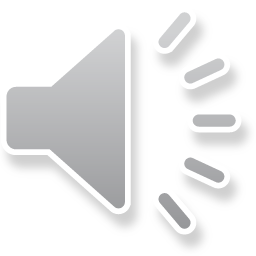 Pass-by-value
Notice that whenever we called a function,
	the value of the argument was assigned to the parameter
This leaves the argument unchanged
// Function definitions
void f( int k ) {
   k++;
   std::cout << k << std::endl;
}

int main() {
    int n{42};
    f( 42 );
    f( n );
    f( n + 107 );
    std::cout << "n = " << n << std::endl;

    return 0;
}
Output:
   43
   43
   150
   n = 42
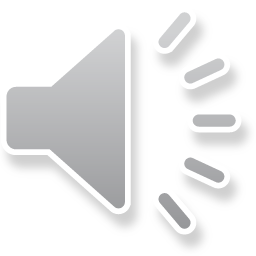 Pass-by-reference
If a parameter is prefixed by an &,
	the parameter is now an alias for the argument
Now arguments are restricted to what can be assigned to
That is, lvalues
Any change to the parameter changes the value of the argument
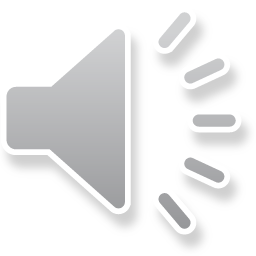 Pass-by-reference
Example:
void reset( int &n );

void reset( int &n ) {
    n = 0;
}

Any argument is passed by reference
A change to the parameter n also changes the argument
int main() {
    int k{42};
    reset( k );
    std::cout << k << std::endl;  
    return 0;
}
Output:
    0
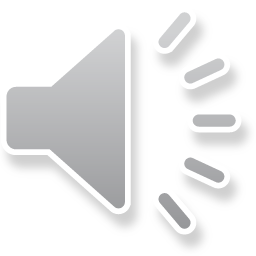 Pass-by-reference
Only those items that can appear on the left-hand side of assignment statements can be passed by reference:
int main() {
    int k{42};
    reset( k + 1 );
    std::cout << k << std::endl;  
    return 0;
}
example.cpp: In function 'int main()':
example.cpp:12:11: error: invalid initialization of non-const reference of type 'int&' from an rvalue of type 'int'
  reset( k + 1 );
           ^
example.cpp:6:6: error: in passing argument 1 of 'void reset(int&)'
 void reset( int &n ) {
      ^
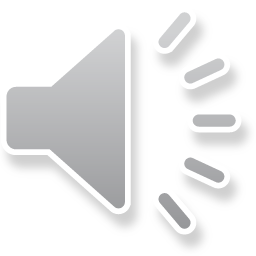 Pass-by-reference
When you perform a std::cin statement,
	the second operand is passed by reference
int main() {
    int k;
    std::cout << "Enter an integer: " << std::endl;
    std::cin >> k;
    std::cout << k << "*" << k << " = " << (k*k)
              << std::endl;
    return 0;
}
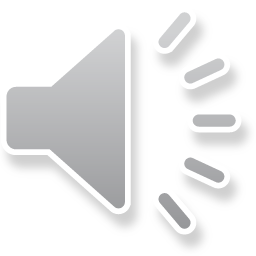 Application: multiple return values
Suppose you need both the minimum and maximum of three values:
void min_max( int a, int b, int c, int &min, int &max ) {
    if ( a < b ) {
        min = a;
        max = b;
    } else {
        min = b;
        max = a;
    }

    if ( c < min ) {
        min = c;
    } else if ( c > max ) {
        max = c;
    }
}
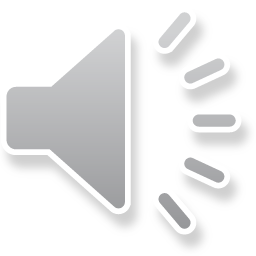 Counting time
10:57:43
10:57:44
10:57:45
10:57:46
10:57:47
10:57:48
10:57:49
10:57:50
10:57:51
10:57:52
10:57:53
10:57:54
10:57:55
10:57:56
10:57:57
10:57:58
10:57:59
10:58:00
    ⋮
 1:44:18
 1:44:19
 1:44:20
 1:44:21
 1:44:22
Suppose we want to track and print time:
You’d need three local variables storing
Hours
Minutes
Seconds
Each time a second reaches 60,
	it must reset to 0 and increment the minutes
Each time the minutes reaches 60,
	it must reset to 0 and increment the hours
Each time the hours reaches 13,
	it must reset to 1,	
               but we increment the periods when we reach 12
Two periods makes one day
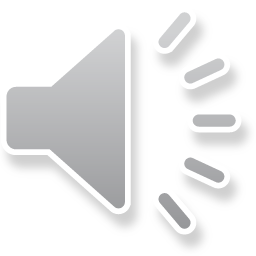 Counting time
int main() {
    int hour{10};
    int minute{57};
    int second{42};

    for ( int k{0}; hour < 10000; ++k ) {
        ++second;

        if ( second == 60 ) {
            second = 0;
            ++minute;

            if ( minute == 60 ) {
                minute = 0;
                ++hour;

                if ( hour == 13 ) {
                    hour = 1;
                }
            }
        }
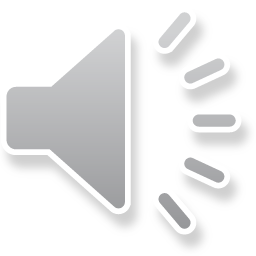 Counting time
if ( hour < 10 ) {
            std::cout << " ";
        }

        std::cout << hour << ":";

        if ( minute < 10 ) {
            std::cout << "0";
        }

        std::cout << minute << ":";

        if ( second < 10 ) {
            std::cout << "0";
        }

        std::cout << second << std::endl;

    }

    return 0;
}
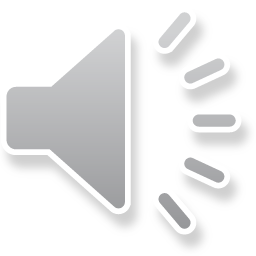 Counting time
Suppose you want to increment a variable that stores minutes or seconds:
bool increment_minute_second( int &min_sec ) {
    if ( min_sec == 59 ) {
        min_sec = 0;
        return true;
    } else {
        ++min_sec;
        return false;
    }
}
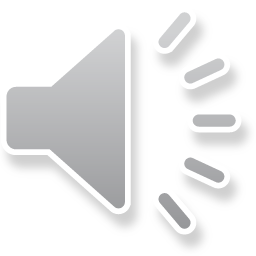 Counting time
Suppose you want to increment a variable that stores hours:
bool increment_hour( int &hour ) {
    if ( hour == 12 ) {
        hour = 1;
        return false;
    } else {
        ++hour;
        // Return 'true' if we reach 12 o'clock
        return (hour == 12);
    }
}
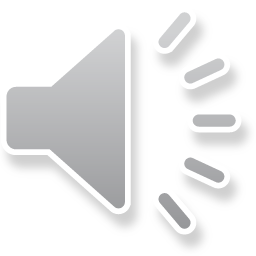 Counting time
3:30:00
 4:01:57
12:00:00
While we’re at it, let’s print time nicely
Hours may be prefixed by a space or " "
Minutes and seconds may be prefixed by a "0"
std::string to_string( std::string prefix, int time ) {
    if ( time < 10 ) {
        return prefix + std::to_string( time );
    } else {
        return std::to_string( time );
    }
}
These convert an int into a std::string.
Adding two std::string concatenates them.
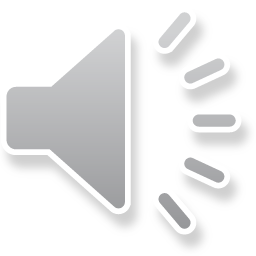 Counting time
We can now use this to count time:
int main() {
    // Count hours, minutes and seconds starting at 10:57:42
    // breaking at 1:00

    int hour{10};
    int minute{57};
    int second{42};
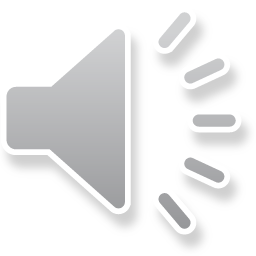 Counting time
for ( int k{0}; k < 10000; ++k ) {
        bool minute_passed{ increment_minute_second( second ) };

        if ( minute_passed ) {
            bool hour_passed{ increment_minute_second( minute ) };

            if ( hour_passed ) {
                increment_hour( hour );
            }
        }

        std::cout << to_string( " ", hour ) << ":" 
                  << to_string( "0", minute ) << ":" 
                  << to_string( "0", second ) << std::endl; 
    }

    return 0;
}
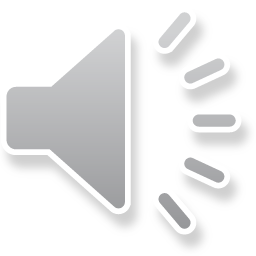 In this course…
In this course, we will only use pass-by-reference
We generally will not use reference variables
It is possible to return-by-reference, but that is for another course
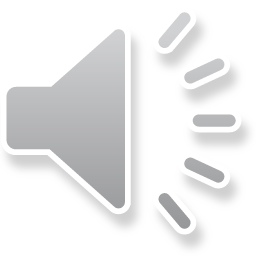 Summary
Following this lesson, you now
Know how to create an alias or reference to another assignable variable
Understand that a parameter can be an alias to the argument
This is know as pass-by-reference
Are aware of numerous applications of pass-by-reference
Returning more information than one return value allows
Know that there is also a return-by-reference
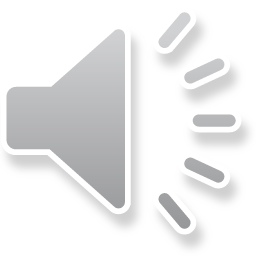 References
[1]	No references?
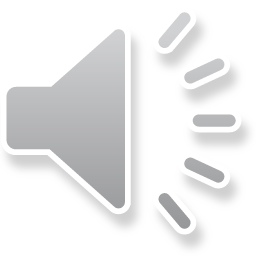 Colophon
These slides were prepared using the Georgia typeface. Mathematical equations use Times New Roman, and source code is presented using Consolas.

The photographs of lilacs in bloom appearing on the title slide and accenting the top of each other slide were taken at the Royal Botanical Gardens on May 27, 2018 by Douglas Wilhelm Harder. Please see
https://www.rbg.ca/
for more information.
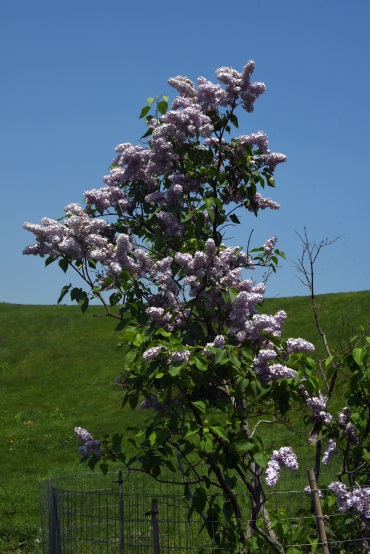 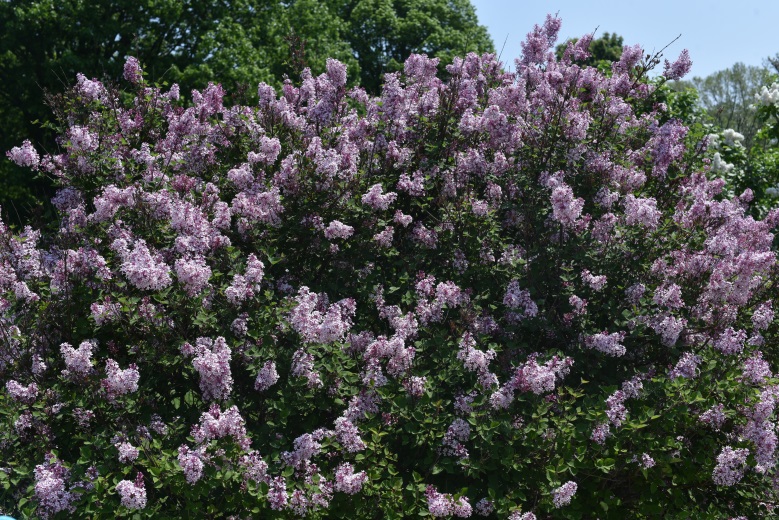 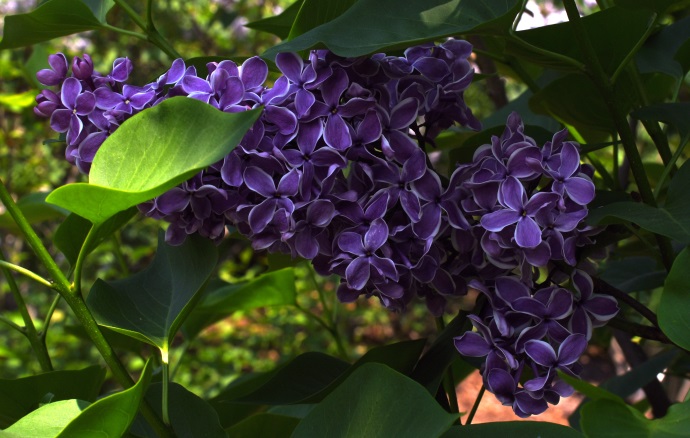 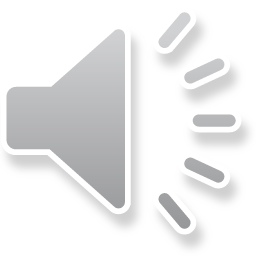 Disclaimer
These slides are provided for the ece 150 Fundamentals of Programming course taught at the University of Waterloo. The material in it reflects the authors’ best judgment in light of the information available to them at the time of preparation. Any reliance on these course slides by any party for any other purpose are the responsibility of such parties. The authors accept no responsibility for damages, if any, suffered by any party as a result of decisions made or actions based on these course slides for any other purpose than that for which it was intended.
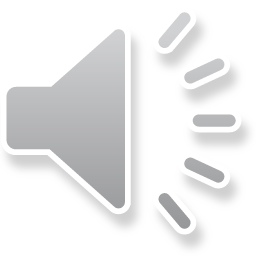